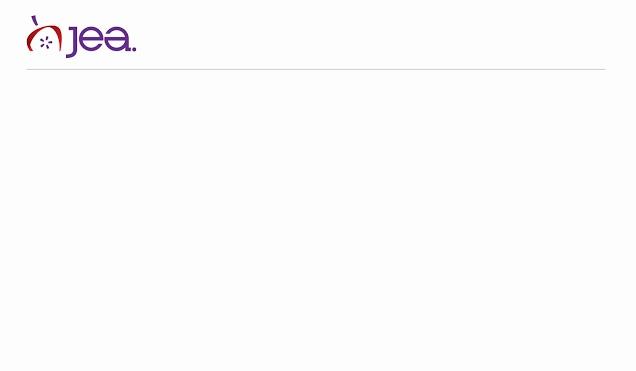 Entrepreneurship Types
Entrepreneurship
Entrepreneurship or Not?
1. Branding
2. Newsgathering
3. Design
4. Fundraising
5. Distribution
Entrepreneurship or Not?
1. Branding
2. Newsgathering
3. Design
4. Fundraising
5. Distribution
Entrepreneurship or Not?
1. Advertising
2. Reporting
3. Writing
4. Photography
Entrepreneurship vs. Production
Participation-oriented
Invite the audience
Finance the program
Tailor to audience
Sustain a business

Why is it necessary?
Creation-oriented
Tell the audience
Run the program
Tailor to story
Sustain a beat

Why is it necessary?
Public Relations
Definition: Promoting a publication by maintaining a positive public image and employing effective audience outreach techniques
Examples: Social media posts, staff manual, defining a market audience
Careers: Digital publicist, editor, market analyst, community manager
Product Marketing
Definition: Promotion of a tangible product or experience to a market audience for consumption or purchase
Examples: Yearbook sales, promoting an online experience, starting new publications, senior recognition ads
Careers: Digital publicist, editor, market analyst
Branding
Definition: Maintaining a positive image as a staff via personal and professional conduct and providing opportunities for an audience to interact with the staff
Examples: Social media policies, staff manual, T-shirts, staff activities
Careers: Digital publicist, community manager
Digital Publicity
Definition: Entrepreneurship activities that are executed via social media, including fundraising, product marketing, and public relations
Examples: Email blasts, Facebook, Twitter, Tumblr, Pinterest, Instagram
Careers: Digital publicist, community manager
Advertising
Definition: Raising revenue for a publication through the sale of business and recognition ads to at least break even or make money  
Examples: Business ads, recognition ads, page sponsors, coupon books, selling social media posts
Careers: Digital publicist, market analyst, sales, graphic design, account planner
Fundraising
Definition: Raising revenue for a publication through the sale of tangible or experiential benefits to the audience
Examples: Baked goods, car wash, grad announcements, senior photos, penny wars, kindness cards, Valentine grams
Careers: Fundraising/development for nonprofits and companies
Distribution
Definition: A strategy for getting the publication from the printer to the audience and dealing with audience reactions/concerns after publication
Examples: Yearbook distribution, letters to the editor, distribution events
Careers: Event planning, customer service